Проектная деятельность обучающихся как средство формирования ключевых компетентностей
Педагогический проект
Бородина С.М.
учитель биологии
МБОУ «СОШ №3»
Объект исследования :
Проектная деятельность обучающихся
Предмет исследования:
Система работы учителя по развитию навыков проектной деятельности, гарантирующая формирование ключевых компетентностей обучающихся
Гипотеза:
Предполагается, что развивая у обучающихся навыки проектной деятельности, мы формируем ключевые компетентности при наличии следующих условий:
определены факторы, положительно влияющие на формирование ключевых компетентностей, обоснована их значимость;
изучена технология  проектной деятельности;
выстроена система работы по развитию навыков проектной деятельности.
Цель проекта:
Создание условий для развития у обучающихся навыков проектной  деятельности, способствующих формированию ключевых компетентностей.
Задачи:
Изучить факторы, определяющие формирование ключевых компетентностей, обосновать их значимость.
Изучить технологию проектной деятельности.
Простроить систему работы по развитию  навыков проектной деятельности.
Ожидаемые результаты:
Формирование у обучающихся навыков проектной деятельности и ключевых компетентностей.
Длительность проекта       3 года  (2011-2014 г.г.)
методический 
ресурсный пакет
электронные образовательные ресурсы
цифровые образовательные ресурсы
методические рекомендации
сценарии уроков
Ведущие   принципы
Принцип деятельностного подхода
Принцип сотрудничества
Принцип научности
Принцип доступности
Принцип свободы выбора
этапы работы
Целеполагание   
Разработка проекта  
Выполнение проекта  
Подведение итогов
учебные проекты
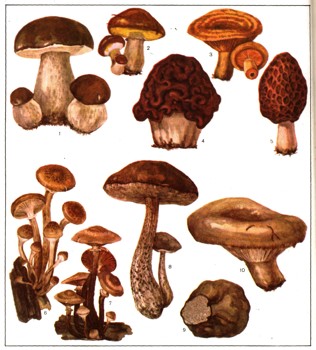 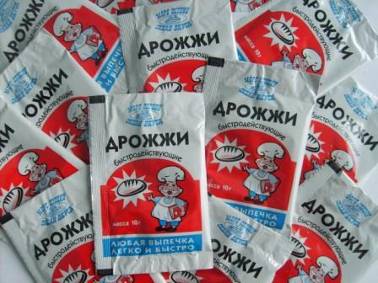 мини-проект
 «Горные породы»
групповой проект 
«Водная среда»
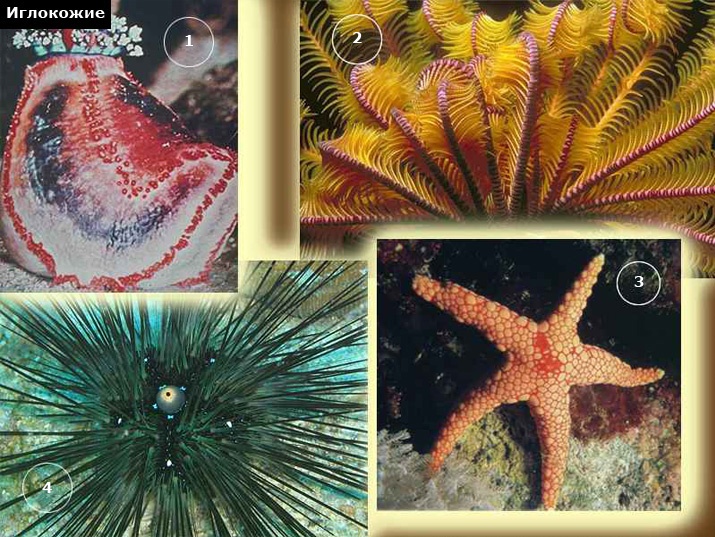 индивидуальный проект 
«Грибы»
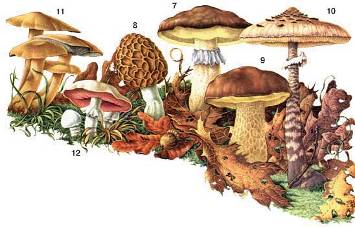 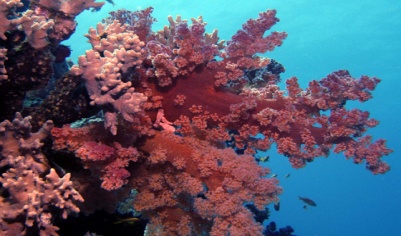 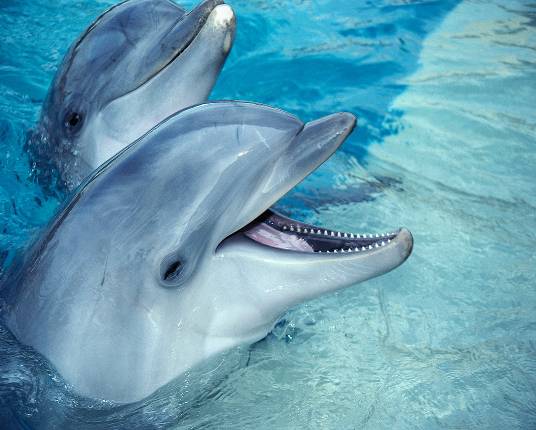 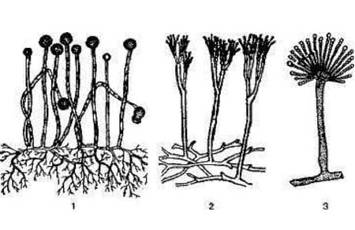 Тематика учебных модулей «Экологической лаборатории»
Вводный модуль
Солнце, вода, воздух, почва (наблюдения, опыты, эксперименты)
Экологические связи. Многообразие флоры и фауны. Меры охраны.
Вторая жизнь мусора
Живая вода
Аквариум
Ландшафтный дизайн  (проект «Украсим пришкольную территорию»)
Учебный проект «Живая вода»
Цель:
Выявить преимущество структурированной воды.
Задачи 
проекта:
Привлечь внимание учителей школы, учеников и 
их родителей к проблеме качества питьевой воды.
Провести исследования, позволяющие оценить биологически 
и химические  особенности структурированной воды.
Разработать памятку приготовления структурированной
 воды в домашних условиях.
Гипотеза:
При оттаивании замороженной воды изменяются её биологические и химические  свойства, что благоприятно влияет на живые организмы.
План работы
Провести  анкетирование;
Изучить соответствующую литературу;
Провести биологические и  химические исследования;
Сделать анализ полученных результатов, оформить памятки;
Создать презентацию;
 Выступить перед учителями, обучающимися и их родителями с результатами и предложениями;
Распространить среди учителей, родителей обучающихся памятку по приготовлению структурированной воды в домашних условиях.
Химические особенности
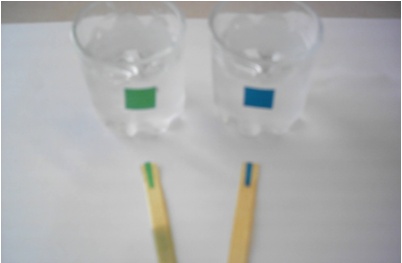 При помощи лакмусовой бумаги определили уровень рН.                                        Структурированная вода                 водопроводная вода
Биологические особенности
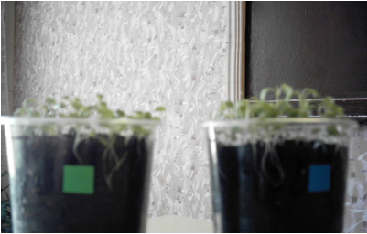 При поливе сеянцев салата использовали водопроводную и структурированную воду.                              структурированная вода             водопроводная вода
Мини-проект  «Горные породы»
изучить особенности образцов горных пород, учить работать с информационной картой
Цель проекта:
рассказать об особенностях горной породы, опираясь на информационную карту
Учебная задача:
Публичное выступление
Целеполагание и   планирование
Спасибо 
за внимание